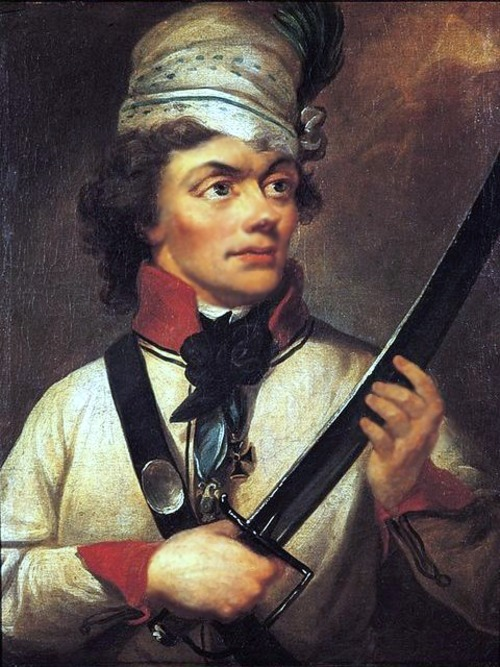 Tadeusz Kościuszko
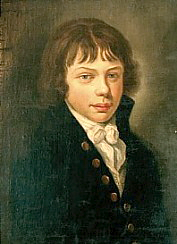 Przysięga Tadeusza Kościuszki na Rynku w Krakowie
Tadeusz Kościuszko pod Dubienką
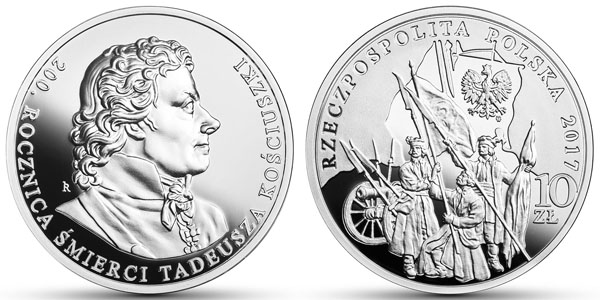 10 zł z 2107 r. –w 200 rocznicę
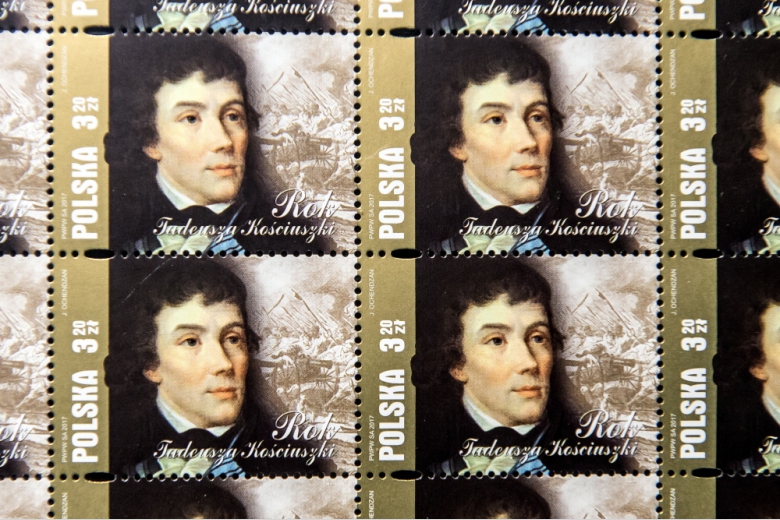 Znaczki pocztowe -W 200. rocznicę śmierci
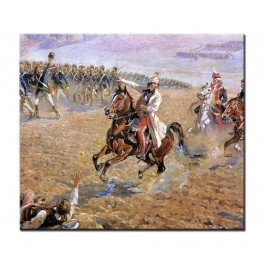 Kossak –Tadeusz Kościuszko na koniu
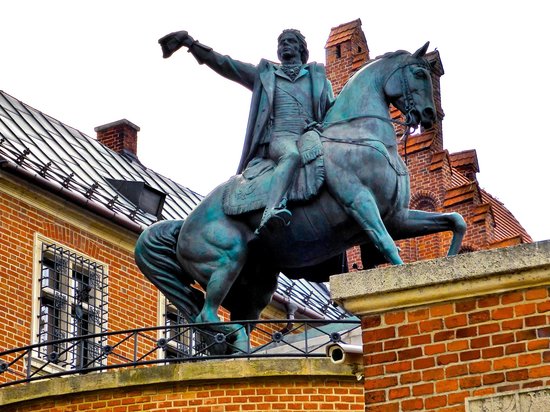 Pomnik Kościuszki na Wawelu
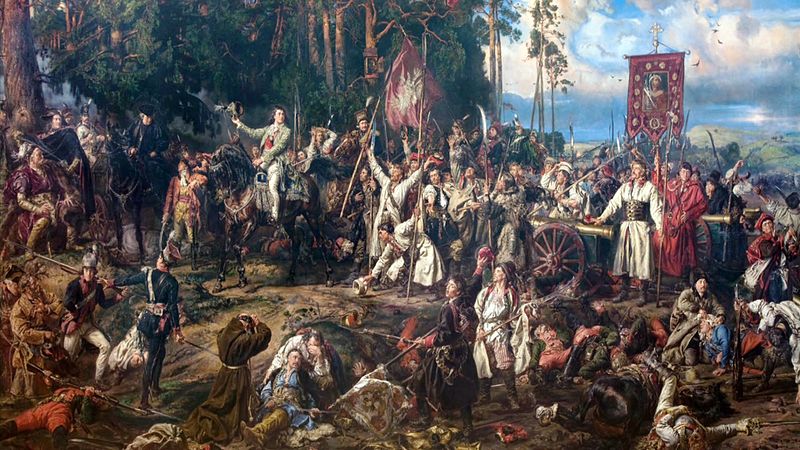 Bitwa pod Racławicami
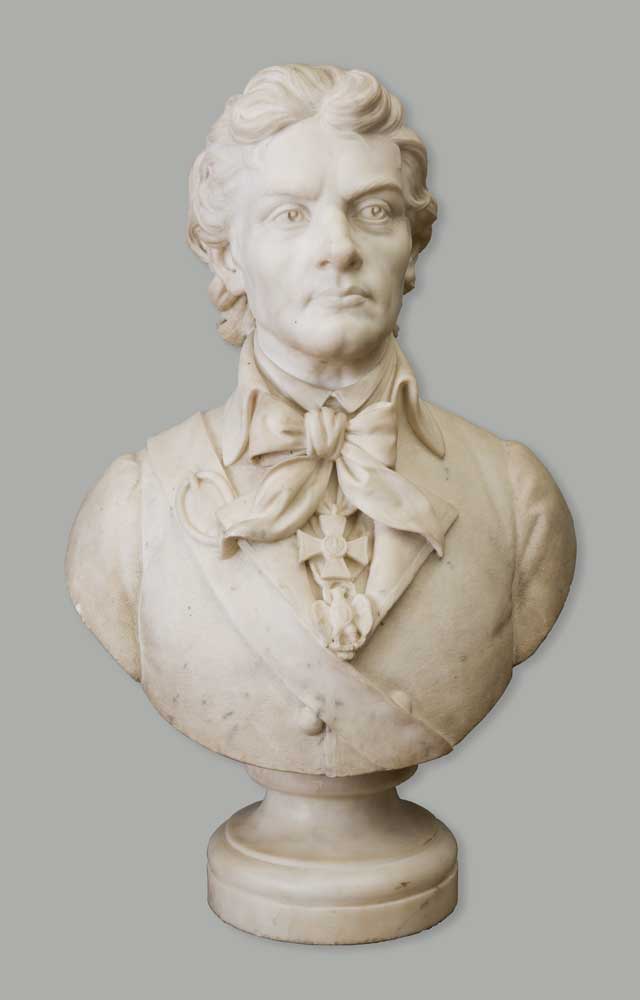 Popiersie Kościuszki
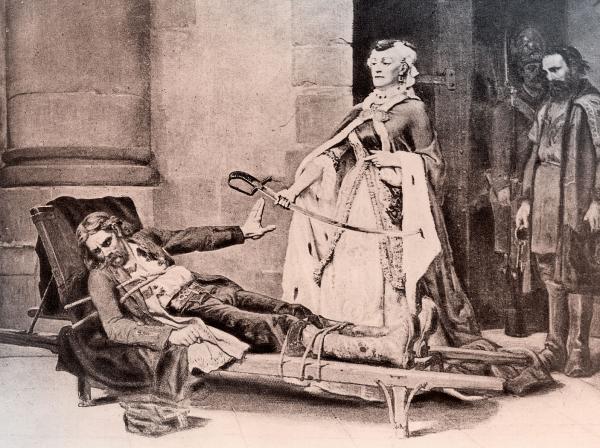 Tadeusz Kościuszko w niewoli rosyjskiej odmawia przyjęcia szabli od carycy Katarzyny II
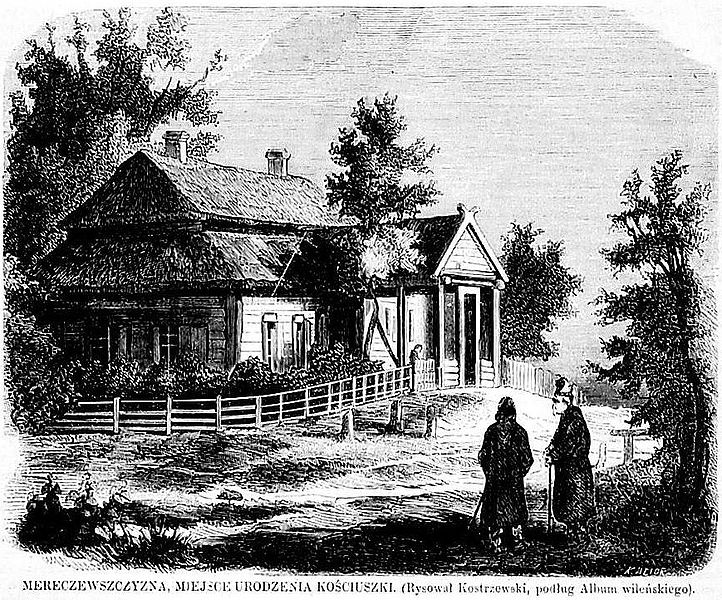 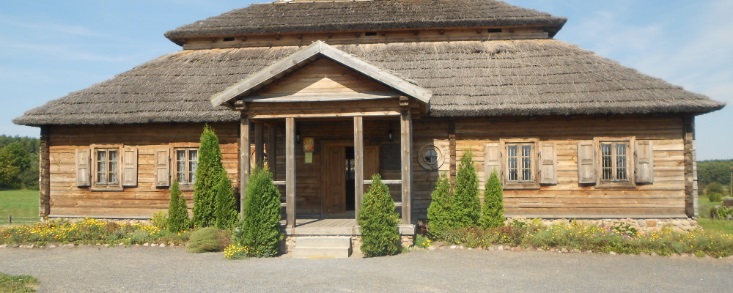 Dworek na Mereszowszczyźnie (Polesie) -miejsce urodzenia Kościuszki, dawniej i teraz
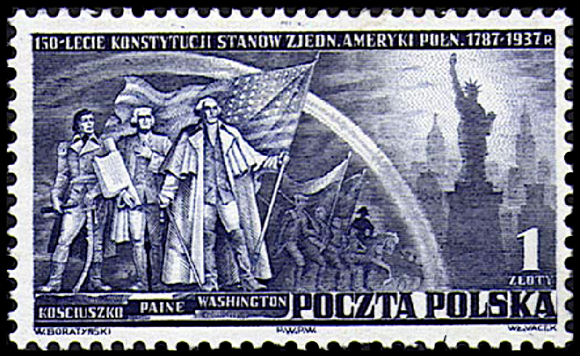 Kościuszko na znaczku amerykańskim
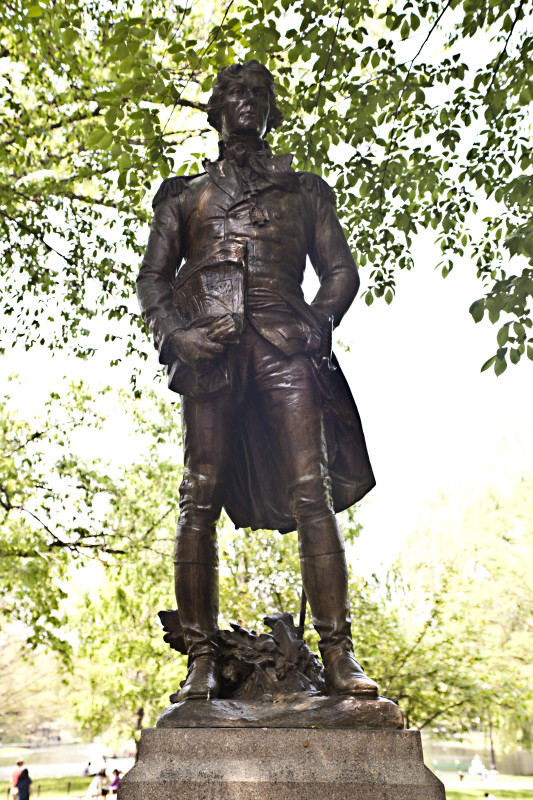 Pomnik w Bostonie, USA
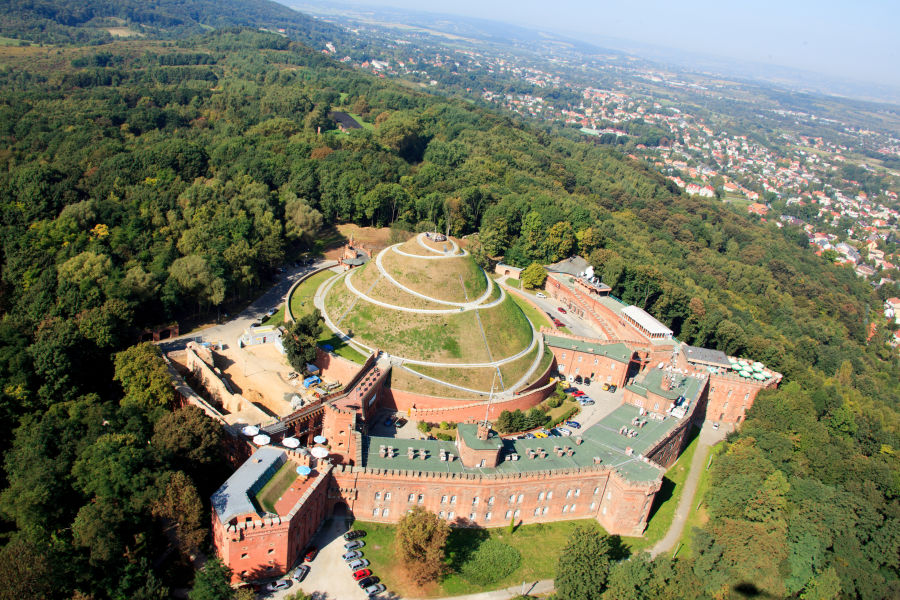 Słynny Kopiec Kościuszki w Krakowie
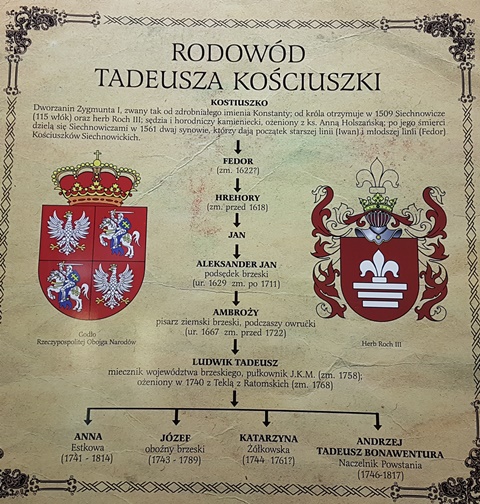 Rodowód Kościuszki
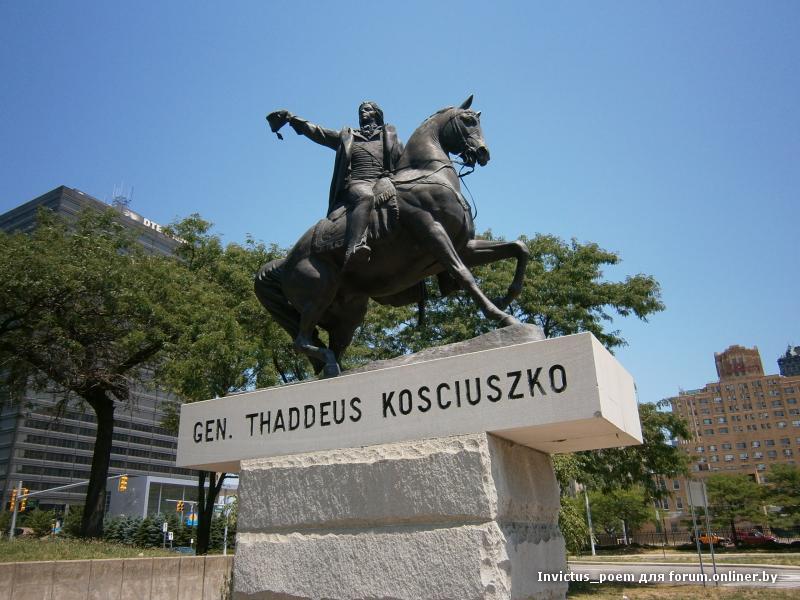 Pomnik w Detroit, USA
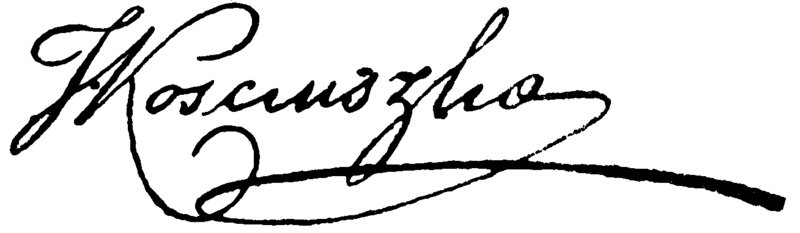